PRESENTATION SEGPA
Rencontre école / collège du 14 /01 /2019
Berthier Yannick - collège C. Debussy
Demander à  l’autre  de  changer  est  illusoire,  mais  on peut faciliter son évolution…
Berthier Yannick - collège C. Debussy
La SEGPA, qu’est-ce que c’est?
Section d’
Enseignement
Général et
Professionnel
Adapté
Berthier Yannick - collège C. Debussy
Stop aux idées reçues
Les élèves ont des besoins particuliers, mais ce sont des élèves à part entière du collège, qui travaillent donc sur les programmes de leur niveau de classe. Ce travail est bien entendu adapté.
La Segpa n’est pas « une voie de garage ». Les orientations proposées sont professionnelles, allant du CAP au Bac Pro. Certains élèves sont même allés au-delà.
Berthier Yannick - collège C. Debussy
Les textes réglementaires
Les deux principaux textes qui servent de référence sont:
Loi n°2013-595 du 8 juillet 2013 d'orientation et de programmation pour la refondation de l'École de la République
La circulaire n°2015-176 du 28 octobre 2015 relative aux Segpa.
Berthier Yannick - collège C. Debussy
Les élèves
« La Segpa accueille des élèves présentant des difficultés scolaires graves et persistantes auxquelles n'ont pu remédier les actions de prévention, d'aide et de soutien. Ces élèves ne maîtrisent pas toutes les compétences et connaissances définies dans le socle commun de connaissances, de compétences et de culture attendues à la fin du cycle des apprentissages fondamentaux, et présentent des lacunes importantes qui risquent d'obérer l'acquisition de celles prévues au cycle de consolidation. »
MAIS
« La Segpa n'a pas vocation à accueillir des élèves au seul titre de troubles du comportement ou de difficultés directement liées à la compréhension de la langue française. »
Berthier Yannick - collège C. Debussy
Des difficultés multifactorielles
Berthier Yannick - collège C. Debussy
Elèves de SEGPA et retard scolaire…
Répartition des élèves de SEGPA en fonction de la classe où ils ont été maintenus au cours
 de leur scolarité
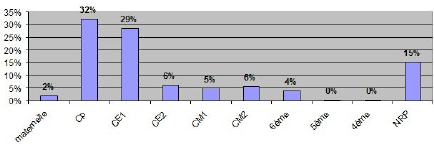 http://www.cafepedagogique.net/lexpresso/Pages/2012/02/24022012_Segpa.aspx
Berthier Yannick - collège C. Debussy
Les caractéristiques les plus courantes
Lecture (déchiffrage) souvent non maîtrisée, ou partiellement
Compréhension (3 types de compréhension) de consignes et de textes
non maîtrisée
Grande lenteur dans le travail, ou absence de réponses en autonomie avec parfois des stratégies de contournement
Passage à l’écrit souvent coûteux
Capacités d’abstraction et de conceptualisation difficilement mobilisables (numération, Structuration espace-temps, raisonnement sur les problèmes, recontextualisation de la compétence, …)
Les compétences attendues en fin de cycle 2 (CE2) ne sont pas toutes maîtrisées
Attention, les « dys » ne sont pas des critères spécifiques à la Segpa.
Berthier Yannick - collège C. Debussy
L’équipe pédagogique
1) Enseignement général:
-des PE spécialisés (CAPPEI)
-des PLC, disciplines variables selon les EPLE
2) Enseignement préprofessionnel:
-des PLP pour la partie champs professionnels
Berthier Yannick - collège C. Debussy
Les champs professionnels
Il existe 5 champs professionnels (et non plus ateliers):

Habitat 
Hygiène – Alimentation – Service (HAS)
Espace Rural et Environnement (ERE)
Vente – Distribution – Logistique (VDL)
Production Industrielle
Berthier Yannick - collège C. Debussy
L’organisation16 élèves par classe. 8 par plateau technique (« atelier »).
4ème / 3ème
6ème / 5ème
L’apparition des champs professionnels :
6h en 4ème et 12h en 3ème 
28 h de cours hebdomadaires en 4ème et 31h30 en 3ème 
Périodes de stage d’observation puis d’initiation (de 6 à 10 semaines sur les deux années)
Les cours d’enseignement statutaires, comme un collégien classique
26h de cours hebdomadaires
Au collège Debussy, la 6ème sera entièrement inclusive.
Berthier Yannick - collège C. Debussy
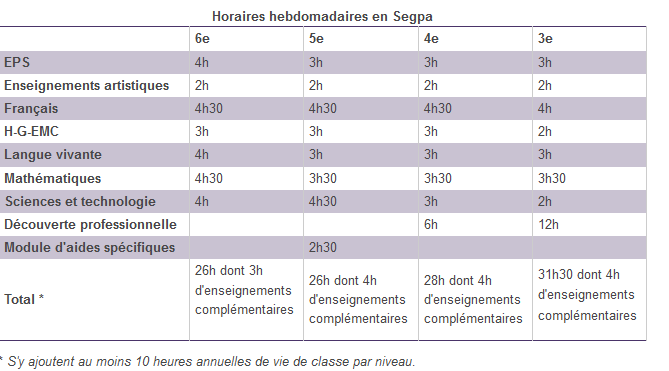 Berthier Yannick - collège C. Debussy
Comment vient-on en Segpa?Dossiers avant le 5 avril 2019
Berthier Yannick - collège C. Debussy
Comment vient-on en Segpa?
Berthier Yannick - collège C. Debussy
Comment monter un dossier?
Un dossier d’orientation vers les EGPA est constitué de plusieurs pièces:
Un bilan psychologique effectué par la Psy EN

Une fiche de renseignements scolaires

Le compte-rendu de l’EE

Un bilan social

Un bilan médical
Les parents gardent toujours le pouvoir de décision
Tous les formulaires type se trouvent à l’adresse suivante: 
http://www.ac-grenoble.fr/ia26.pedagogie/spip.php?article129
Berthier Yannick - collège C. Debussy
La Segpa et le handicap
La grande difficulté scolaire (CDOEASD)  n’est pas le handicap. (CDAPH)
Toutefois un élève peut être scolarisé en Segpa dans le cadre de son PPS. Dans ce cas, c’est la CDAPH qui décide de cette orientation et la décision s’impose à la CDOEASD qui se contente de procéder à l’affectation dans la limite  des places disponibles.
De Plus
Un élève peut être suivi par le CMPP, le SESSAD, il peut être inclus d’une ULIS, d’un DITEP, … dans le cadre de son éventuel PPS.
Berthier Yannick - collège C. Debussy
Que fait-on en Segpa?
Enseignement professionnel
Enseignement général
Confrontation au tissu socio-économique local.
Travail sur les compétences transversales nécessaires en milieu professionnel.
Orientation vers une formation minimum de niveau V  (CAP).
Stages réguliers en entreprise (8 à 10 semaines sur deux ans).
Travail sur les programmes du collège, avec adaptations.
Acquisition des compétences à un rythme aménagé.
Préparation au minimum du CFG (palier 3 du socle commun), et du DNB série pro (palier 4) pour les plus à l’aise.
Berthier Yannick - collège C. Debussy
L’orientation post Segpa
La Segpa doit assurer le suivi des élèves accueillis en Segpa et favoriser « les conditions nécessaires à l'individualisation de leur parcours de formation afin que tous les élèves soient en mesure, à l'issue de la scolarité obligatoire, d'accéder à une formation conduisant au minimum à une qualification de niveau V. »                   circulaire n°2015-176 du 28 octobre 2015 relative aux Sections d’Enseignement Général et Professionnel Adapté

Qualification niveau V = Certificat d’Aptitude Professionnelle.

Travail dès la 6ème sur le Parcours Avenir (travail évolutif des MAS aux champs professionnels).

De plus en plus d’élèves poursuivent leur scolarité par des CAP complémentaires ou en Bac Pro.
Berthier Yannick - collège C. Debussy
En conclusion
La Segpa est une structure dédiée aux élèves en difficultés scolaires graves et persistantes…
La Segpa peut moduler les temps d’enseignement professionnel et les temps d’enseignement général.
La Segpa doit garantir une orientation en formation qualifiante de niveau V minimum. Un des moyens employés est de travailler le projet professionnel de l’élève (qui lui corresponde, qui soit réaliste et ambitieux.)
Elle se veut le « pôle d’excellence de la difficulté scolaire ».
Berthier Yannick - collège C. Debussy
Merci de votre attention
Temps de questions
Berthier Yannick - collège C. Debussy